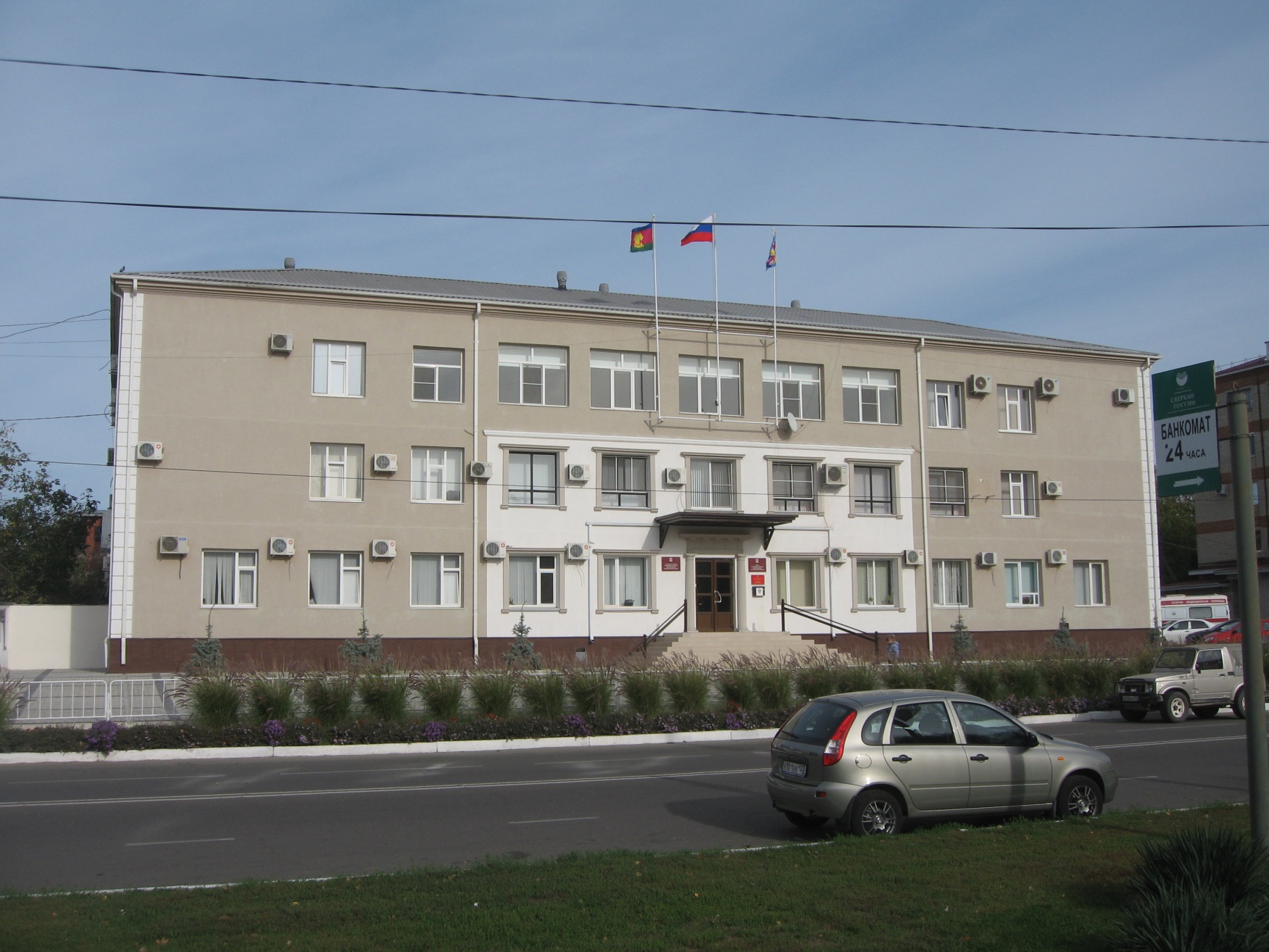 Бюджет для граждан
ОТЧЕТ 
об исполнении бюджета 
муниципального образования 
Темрюкский район за 2017 год
г.Темрюк
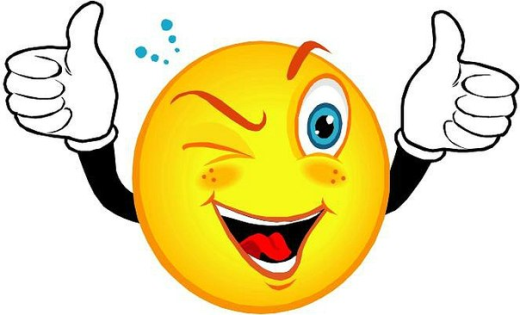 Показатели исполнения доходной части консолидированного бюджета муниципального образования Темрюкский район  (млн. рублей)
Структура налоговых и неналоговых доходов
районного бюджета за 2017 год, (процентов)
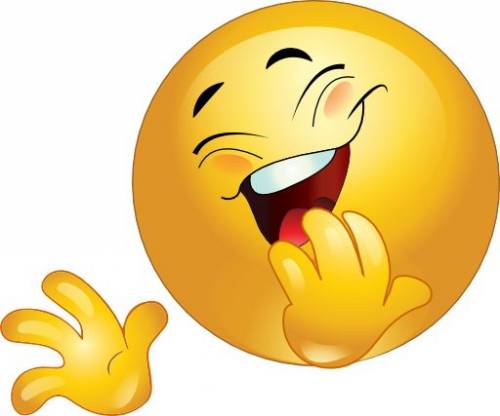 Поступление по видам
налоговых и неналоговых доходов
районного бюджета, млн. руб.
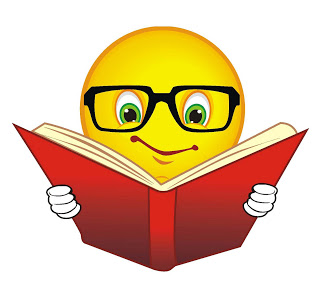 Показатели  исполнения 
налоговых и неналоговых доходов
районного бюджета
за 2017 год
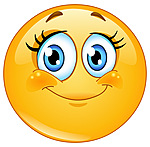 Расходы районного бюджета  в разрезе источников финансированияза 2017 год
Расходы на социальную сферу в общих расходах районного бюджета за 2017 год
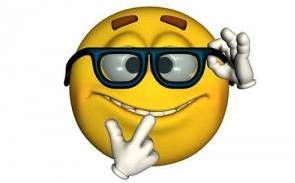 Структура расходов 
районного бюджета в 2017 году на социальную сферу, млн. рублей
Исполнение расходов по отрасли образования в 2017 году составило 1,5 млрд.рублей
Музыкальные школы и учреждения дополнительного образования 
123,0 млн. рублей
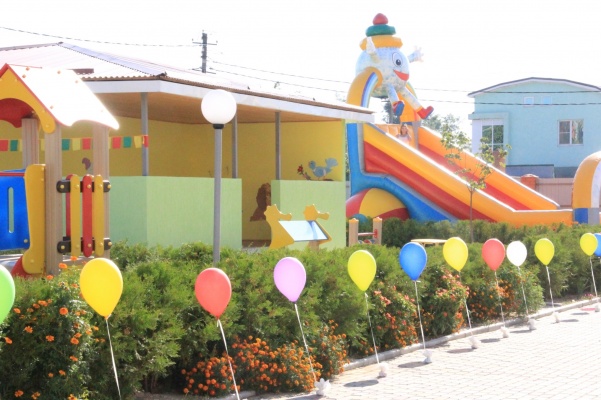 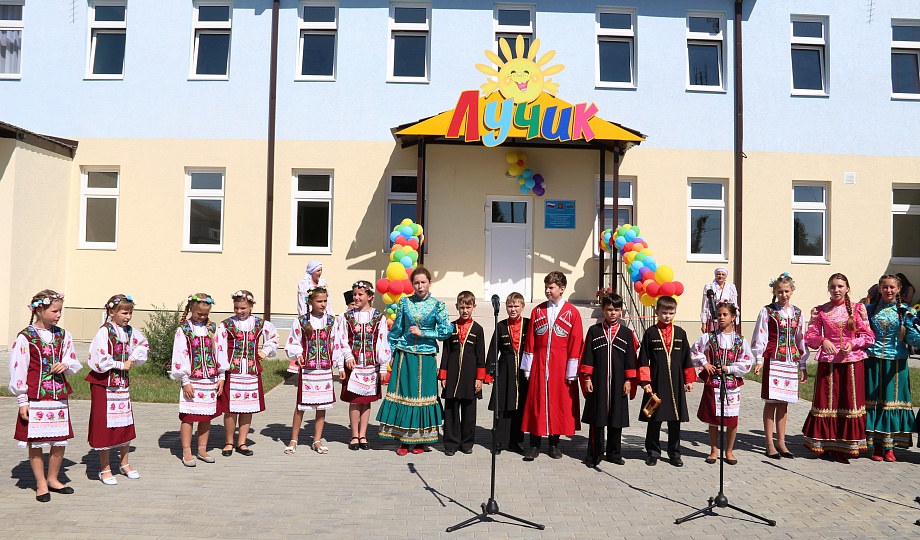 В 2017 году на здравоохранение направлено 
91,6 млн. рублей, в том числе:
   - 69,7 млн. рублей средств краевого бюджета;
   - 21,9 млн. рублей средств районного бюджета направлено в рамках реализации муниципальной программы «Развитие здравоохранения в Темрюкском районе».
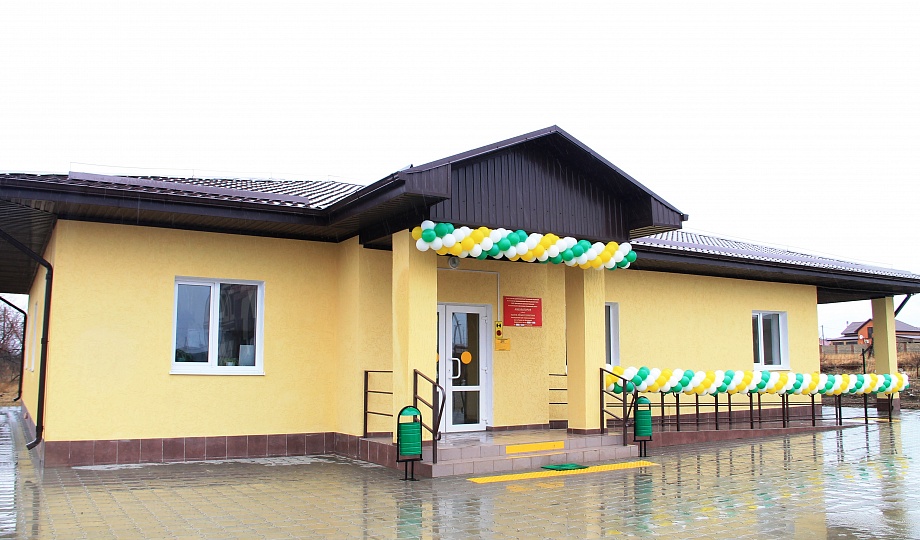 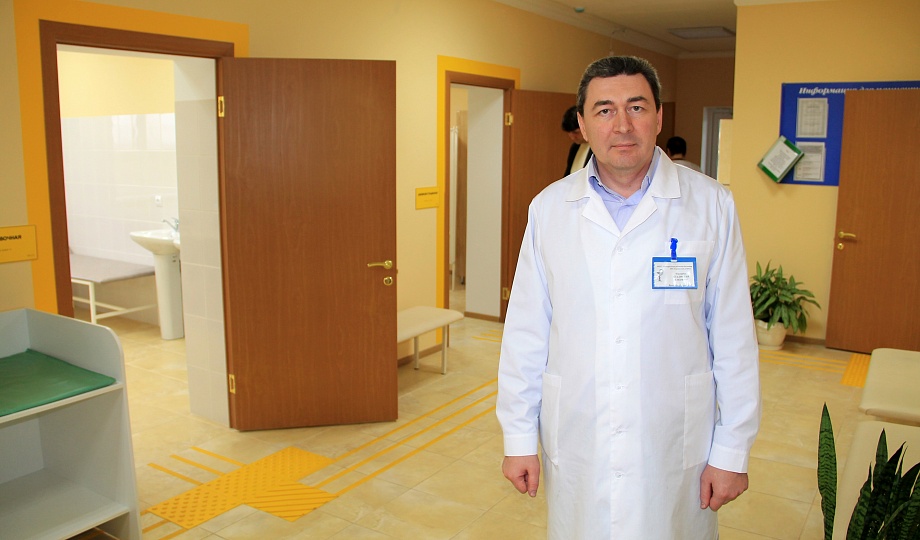 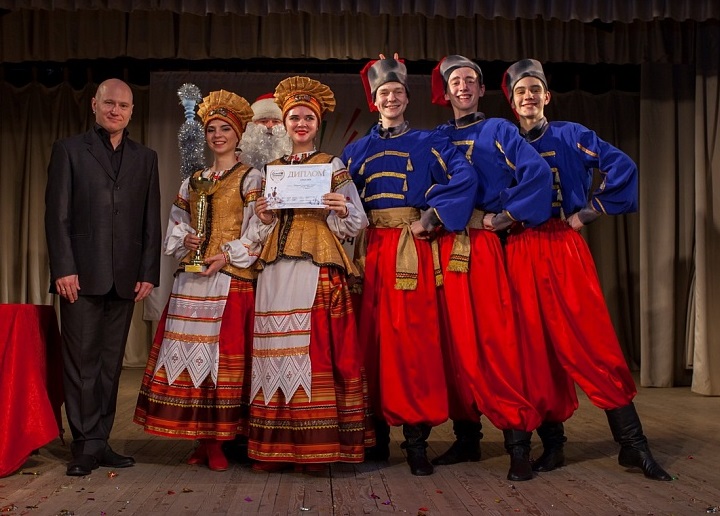 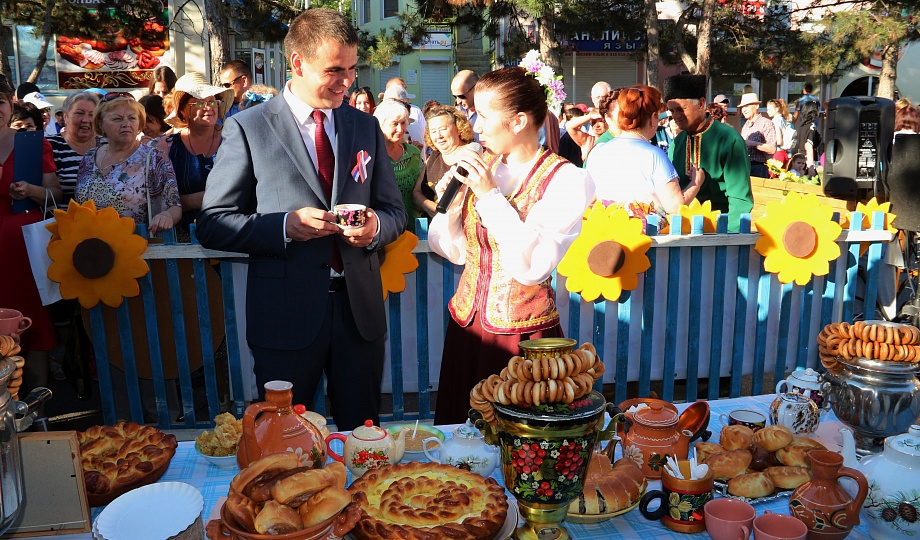 На культуру 
в 2017 году направлено
49,8 млн. рублей
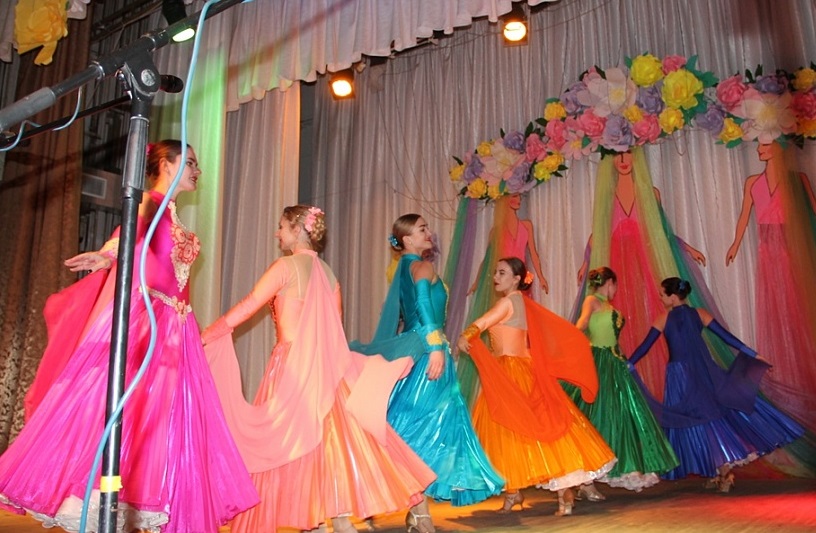 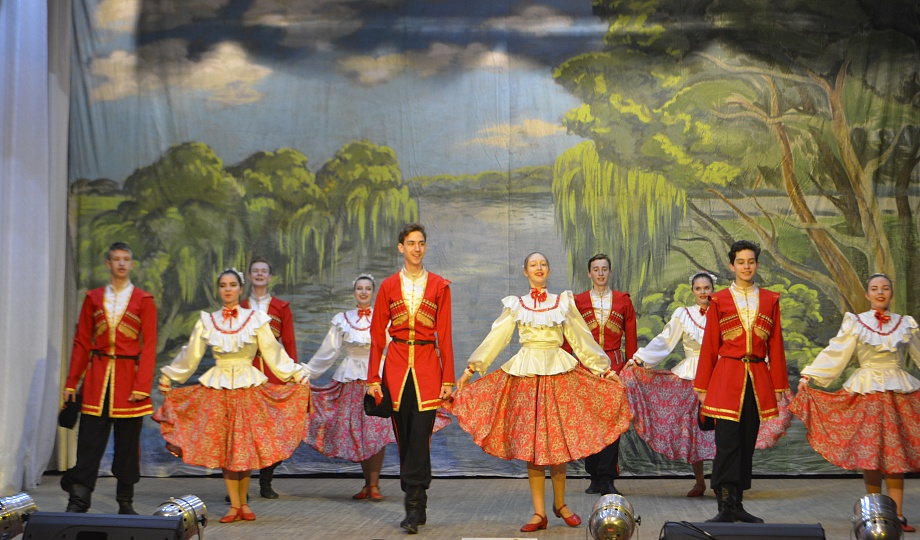 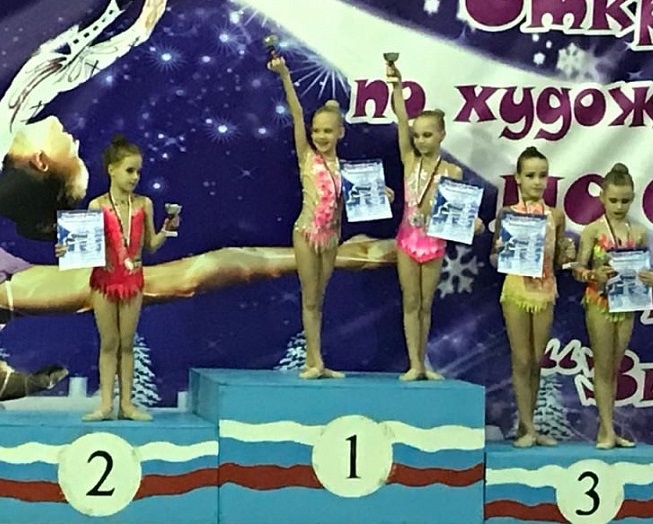 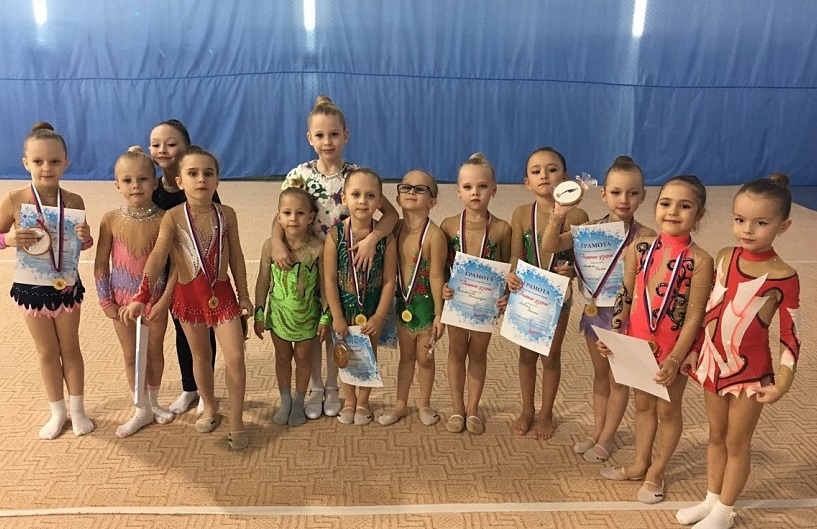 Расходы на физическую культуру и спорт в 2017 году –
55,8 млн. рублей
Организация и проведение районных соревнований и участие в краевых  -
 2,1 млн. рублей
Содержание центра физкультурно-массовой работы «Скиф» и ДЮСШ «Виктория»
52,1 млн.рублей
Организационное обеспечение  -
1,6 млн. рублей
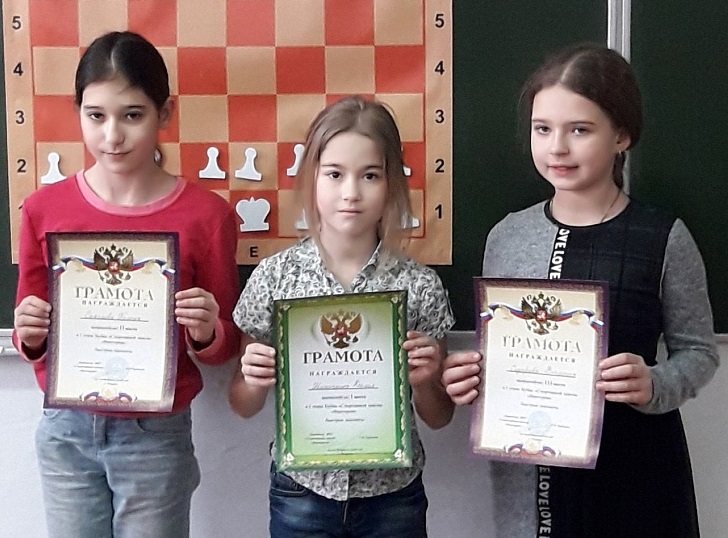 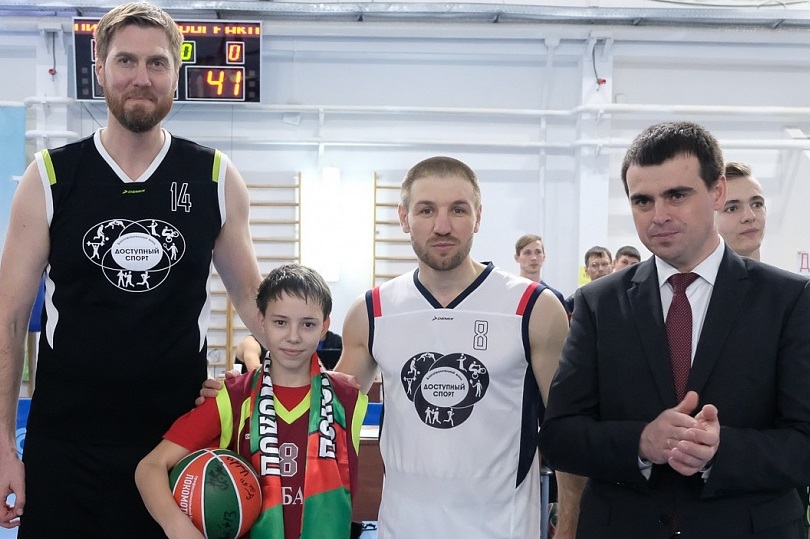 На социальную политику в 2017 году направлено 116,9 млн. рублей:
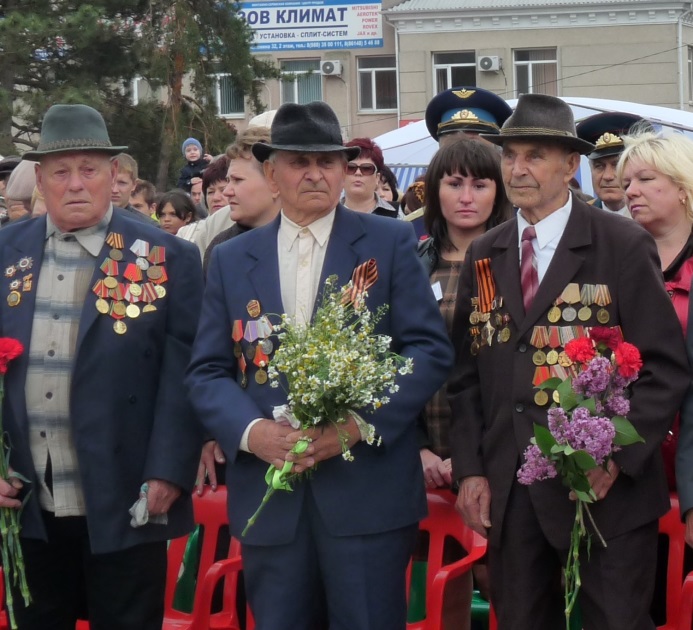 предоставление дополнительной денежной компенсации на усиленное питание доноров крови 0,4 млн. рублей;
доплаты к пенсии муниципальным служащим и выплаты почетным гражданам  4,9 млн. рублей;
обеспечение выплат социально-ориентированным некоммерческим организациям  13,1 млн. рублей;
содержание детей-сирот; оплата труда приемным родителям; обеспечение выплаты компенсации части родительской платы за присмотр и уход за детьми, посещающими организации, реализующие  общеобразовательную программу дошкольного образования  91,7 млн. рублей;
организация оздоровления и отдыха детей, опека и попечительство в отношении несовершеннолетних  5,7 млн. рублей;
обеспечение жильем молодых семей 0,8 млн. рублей;
выплата муниципальной стипендии 0,3 млн. рублей.
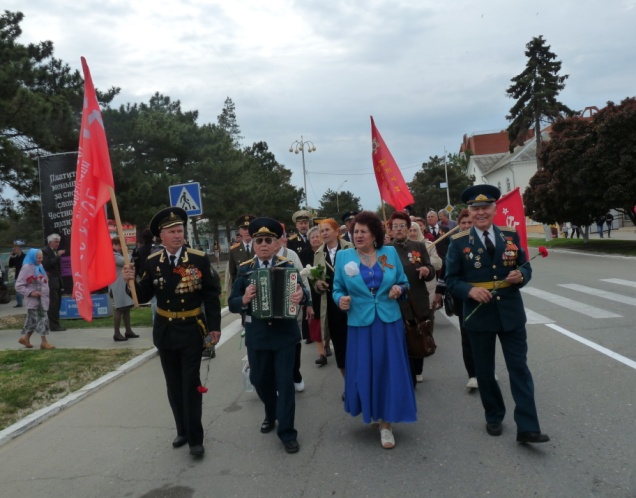 Расходы по отрасли «Национальная безопасность и правоохранительная деятельность» составили 20,9 млн.рублей
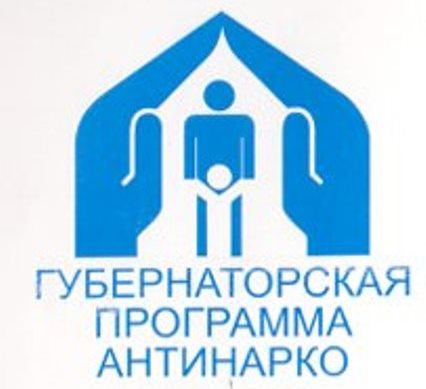 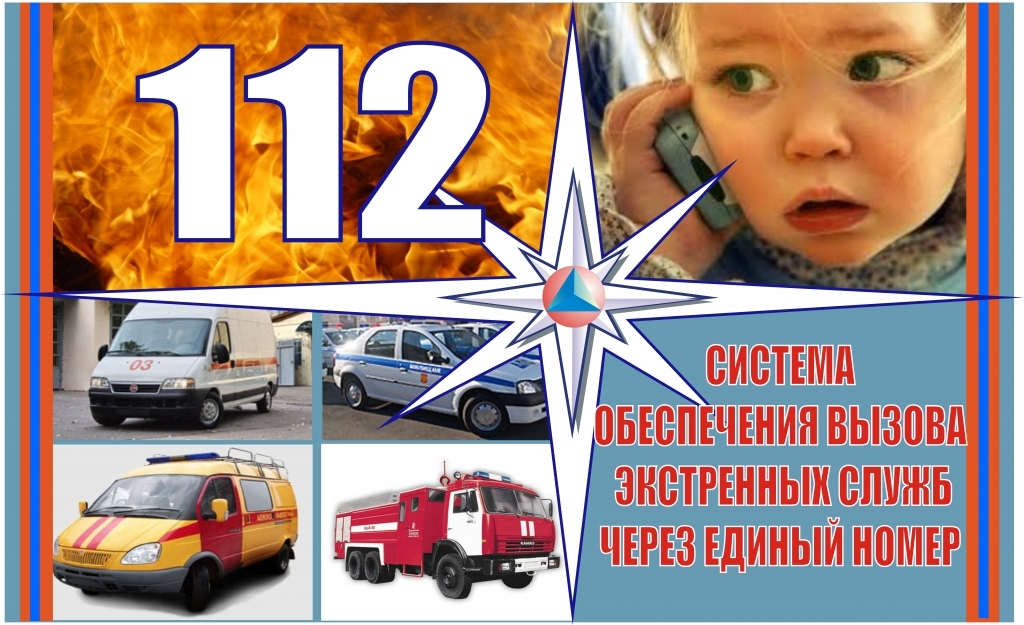 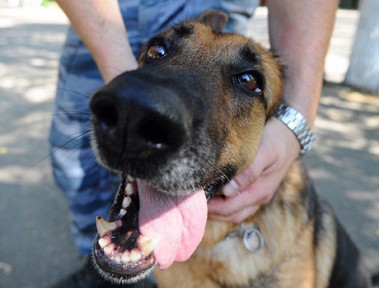 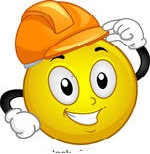 Расходы на жилищно–коммунальное хозяйство и охрану окружающей среды в 2017 году 
составили 45,5 млн. рублей
На обеспечение деятельности МБУ «Единая служба заказчика» и управления капитального строительства направлено12,4 млн. рублей
Капитальный и текущий ремонты муниципального имущества, разработка ПСД для МТ 13,6 млн. рублей
Приобретены  
4 квартиры приглашенным врачам специалистам и 12 квартир детям-сиротам  24,3 млн. рублей
Субсидия МУП «Универсал»
 3,3 млн.рублей
Подготовка к отопительному периоду 
 1,9 млн.рублей
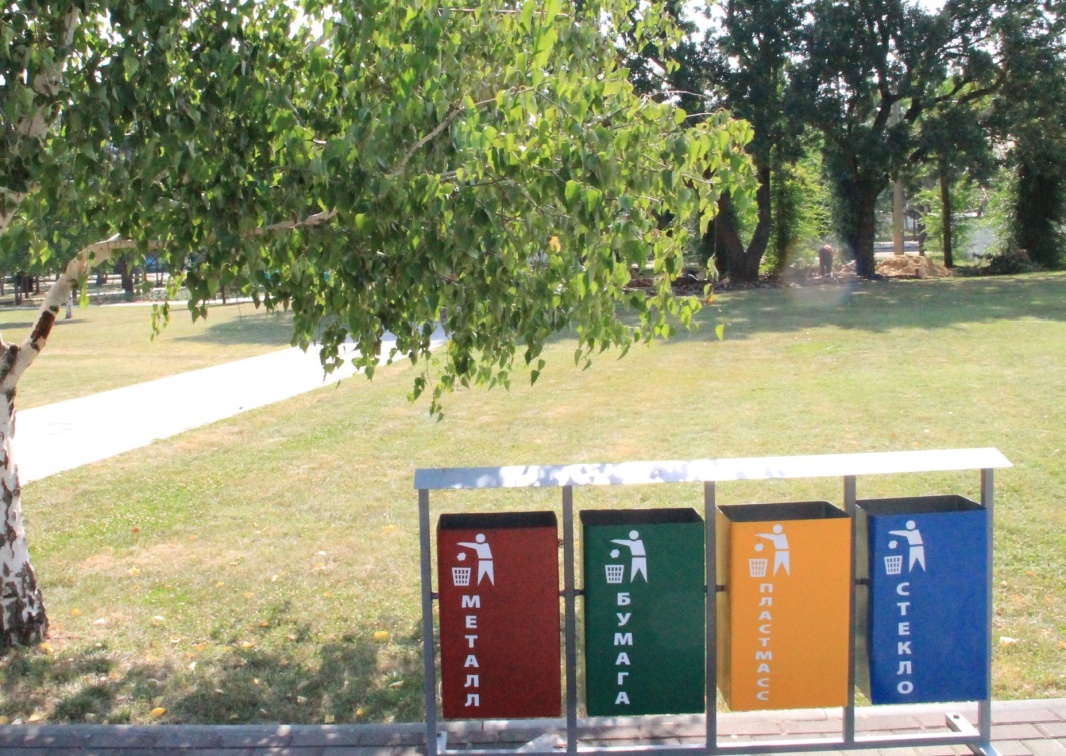 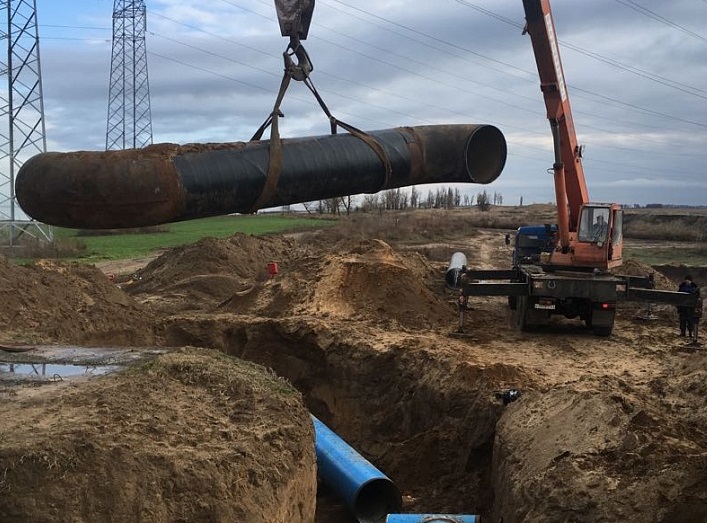 Структура бюджета муниципального образования Темрюкский район  за  2017 год
Поддержка поселений Темрюкского районав 2017 году
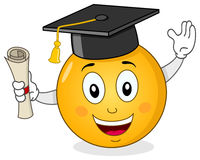 Кроме того, на софинансирование расходных обязательств поселений по вопросам местного значения направлено всего 127,9 млн.рублей
Оценка эффективности реализации муниципальных программ за 2017 год:
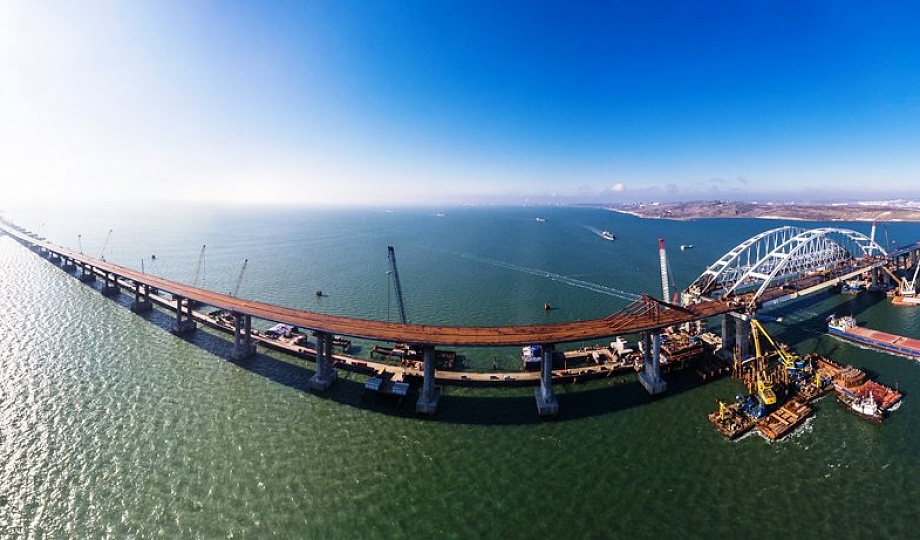 Спасибо за внимание!